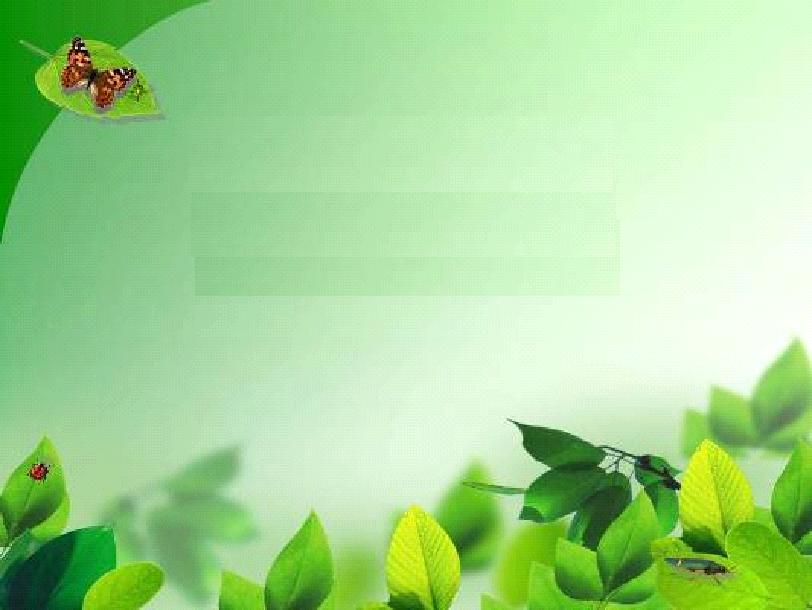 Экологический проект«Огород - на окошке»1 младшей группыВоспитатель: Сафаргалиева С.Д.
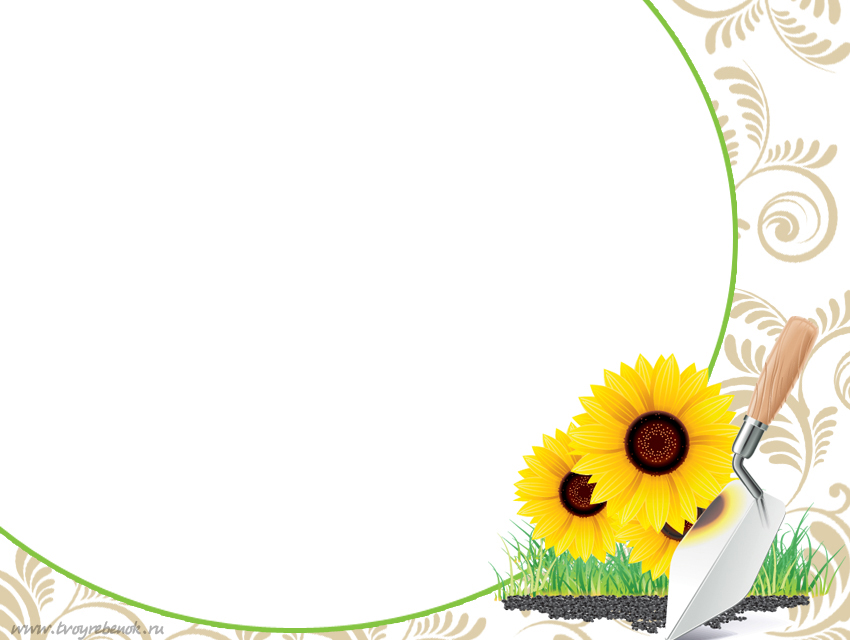 Вид проекта: краткосрочный
Тип проекта: исследовательско-творческий Участники проекта: дети, родители, воспитатель. Возраст детей: 2 – 3лет.Объект исследования: репчатый лук.
Цель: формирование у детей интереса к исследовательской деятельности по выращиванию растений в комнатных условиях. Привитие детям практических навыков по формированию экологической культуры. Воспитание любви к природе
Задачи: учить детей пользоваться орудиями труда (грабельки, 
лейки, палочки); приучать старательно, аккуратно выполнять 
поручения, беречь материалы и предметы, убирать их на место 
после работы; учить наблюдать, сравнивать, формировать 
представление о строении, развитии растений, их связи с 
различными факторами окружающей среды.
Развивать познавательные и творческие способности детей.
Формировать навыки работы в команде, ухода за растениями; 
формирование бережного, эмоционального отношения к природе; 
желание заботиться о растениях, ответственности за поручен
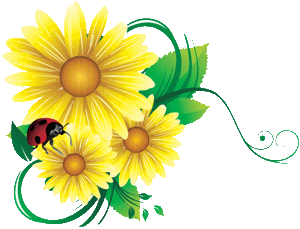 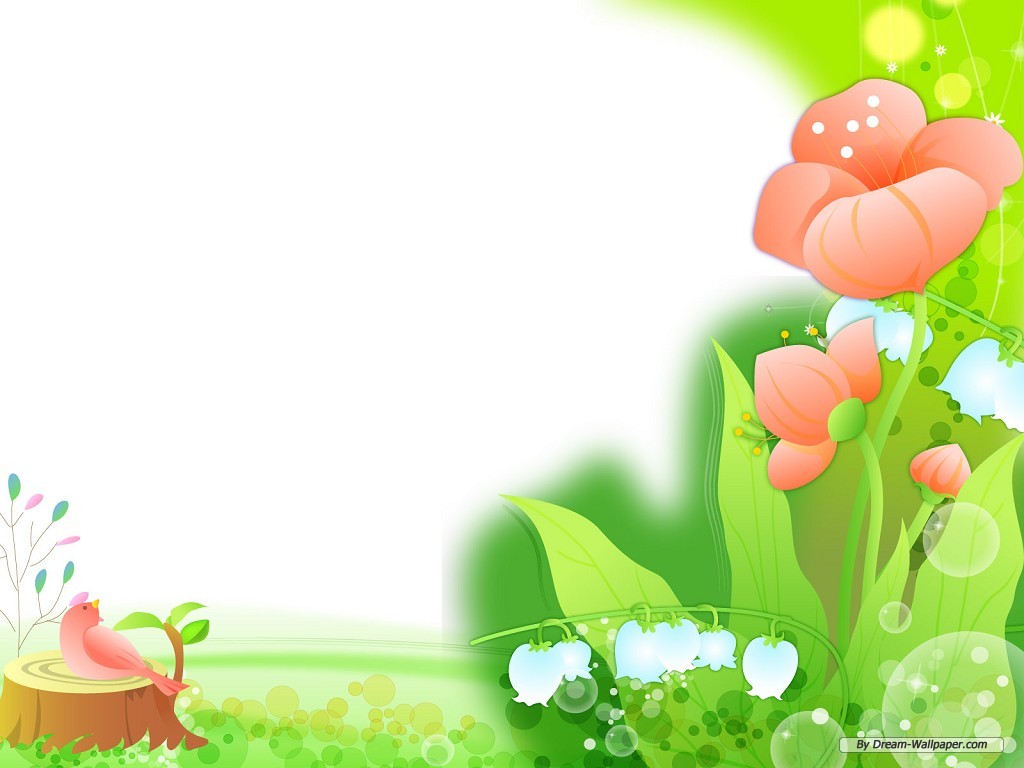 Дети должны получить представления как сажают лук
Знать как ухаживать за луком
Знать пользу лука
Знать поговорки, пословицы, загадки про лук
Знать где и в каких целях можно использовать лук
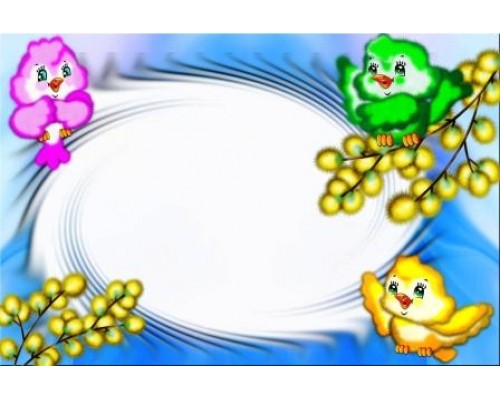 Стихи про лук
Пойдём с тобою в огород.
Не мало там у нас забот!
Польём лучок из лейки,
И сядем на скамейки. Как 
чудесно в огороде,
Поработать ясным днём!
Тёплый луч по грядке 
бродит,
Луком пахнет чернозём.
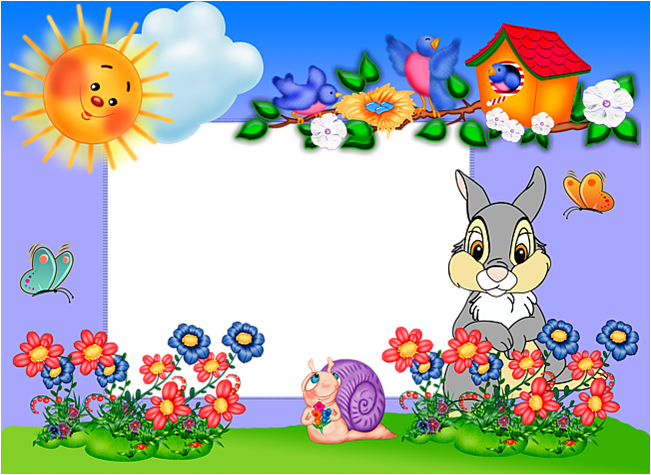 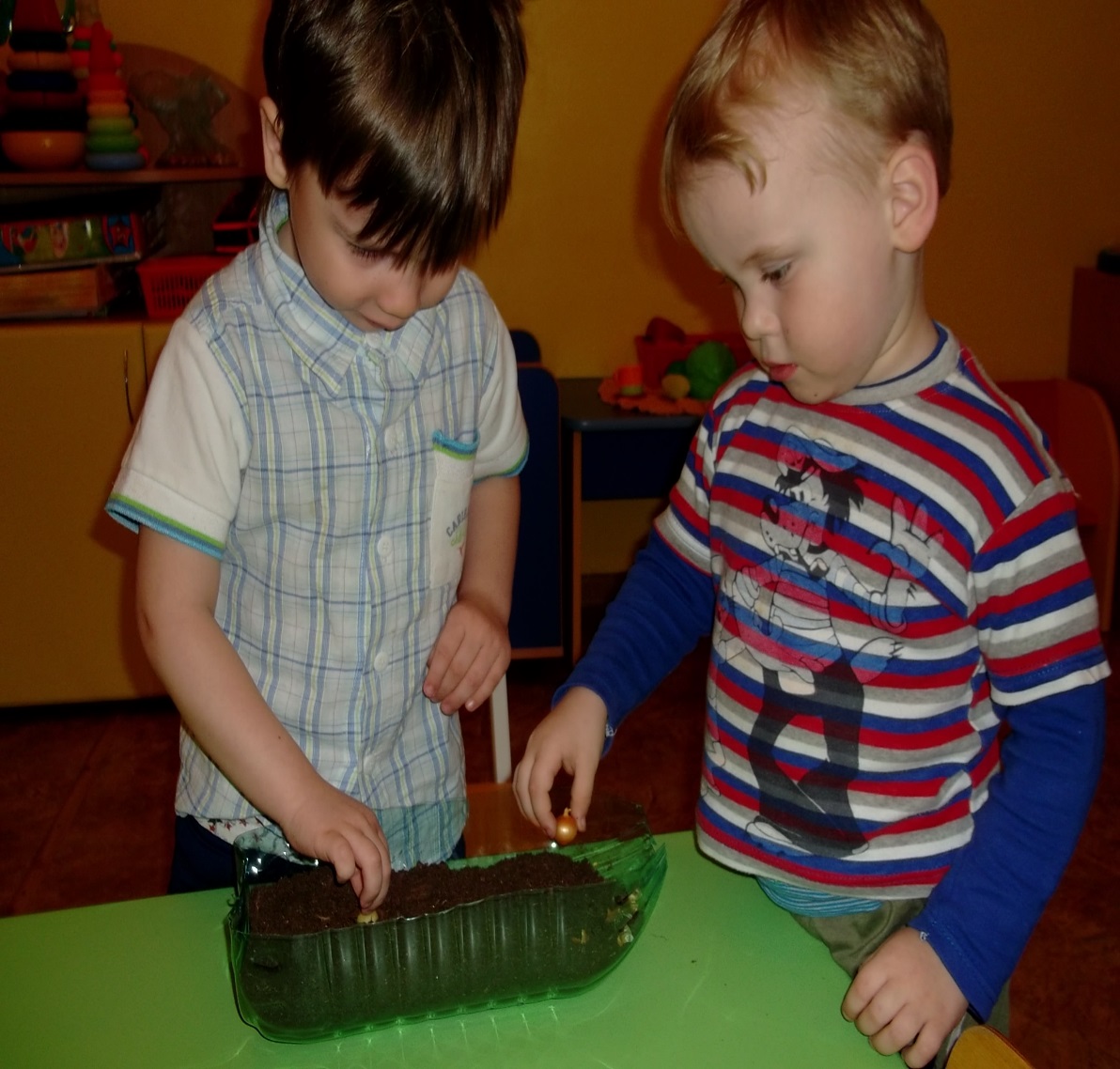 Посадка лука                        
Мы ребята, малыши
Любим мы трудиться.
Вот посадим лук,
Будем им гордиться.
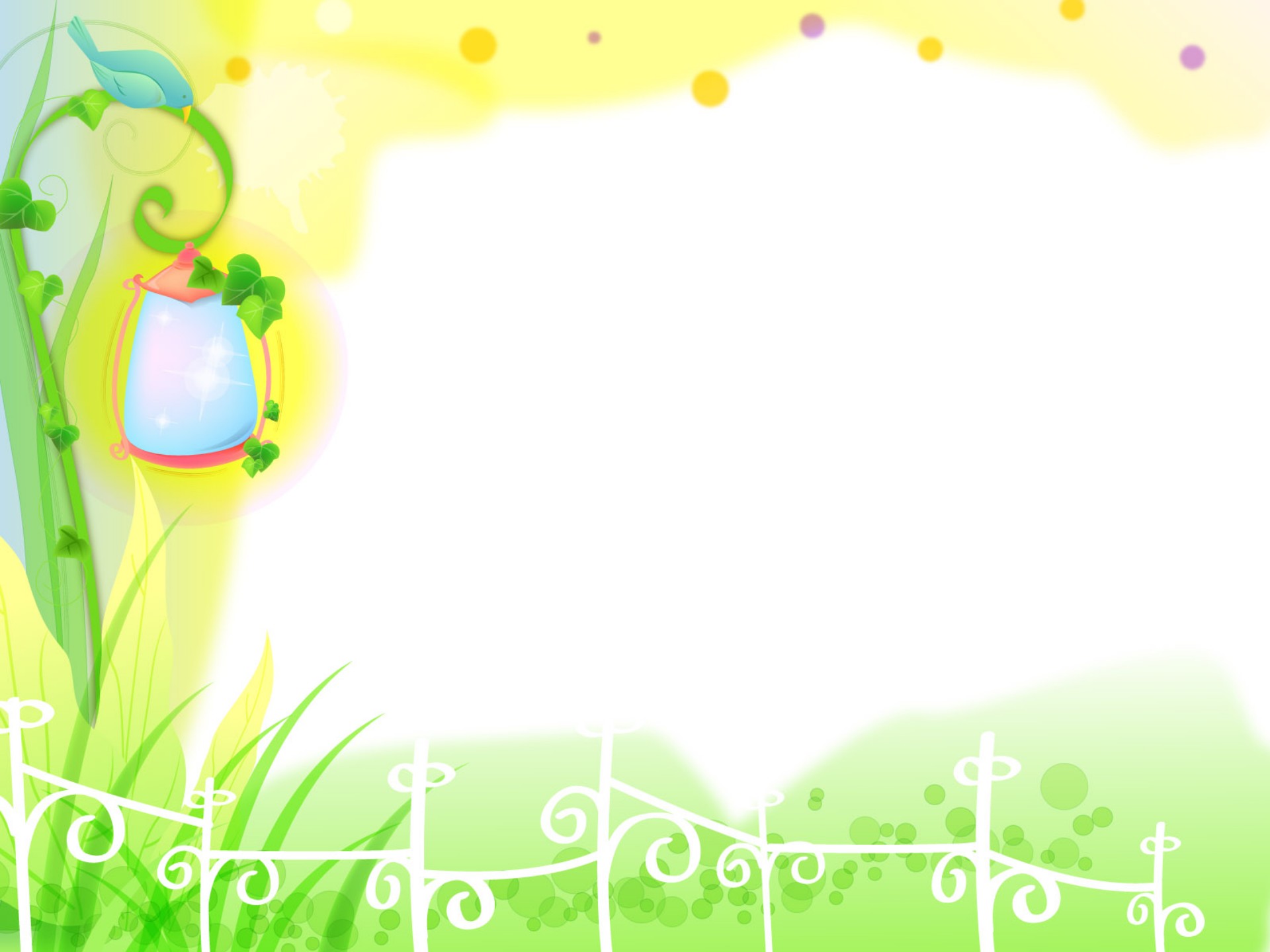 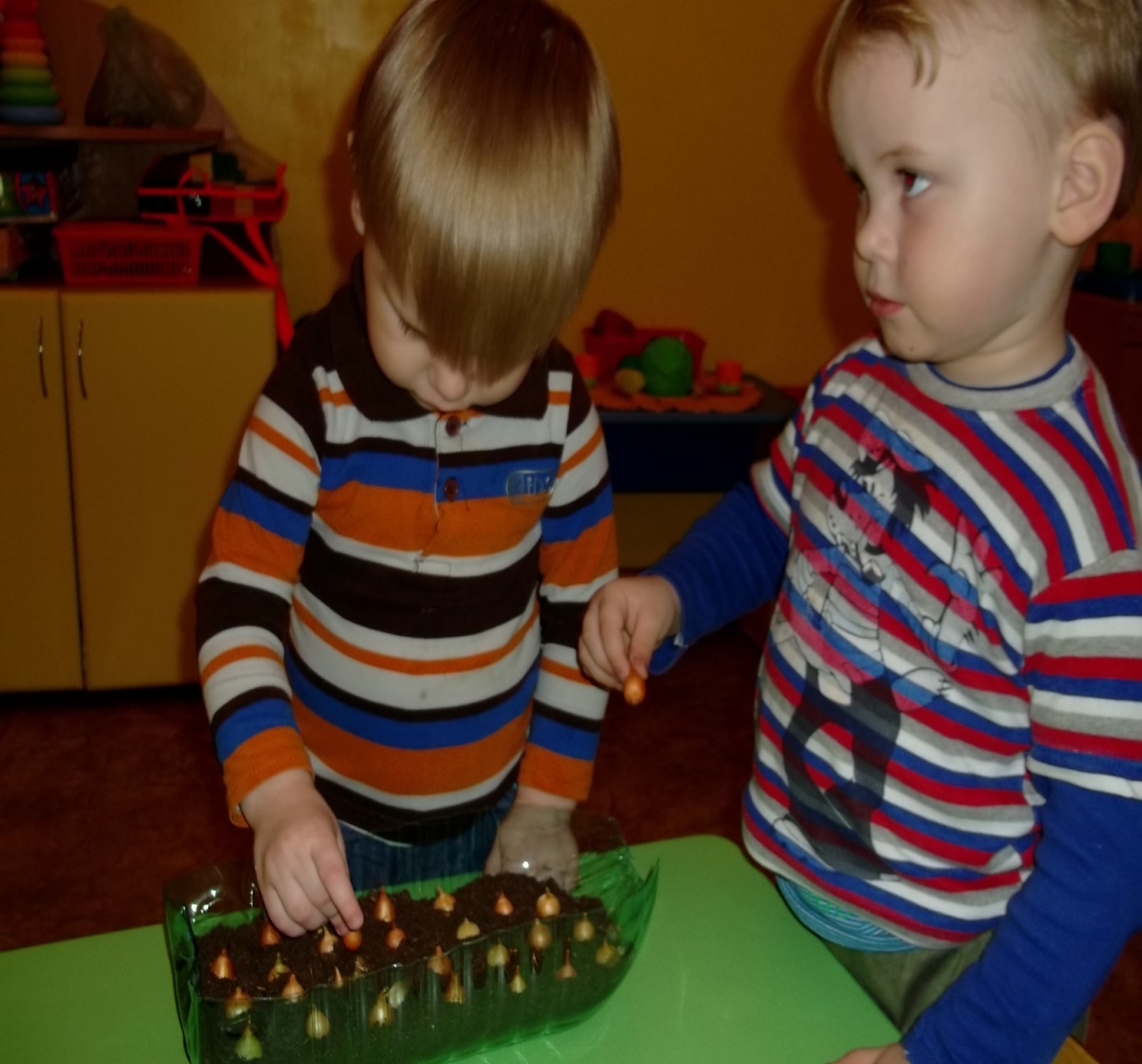 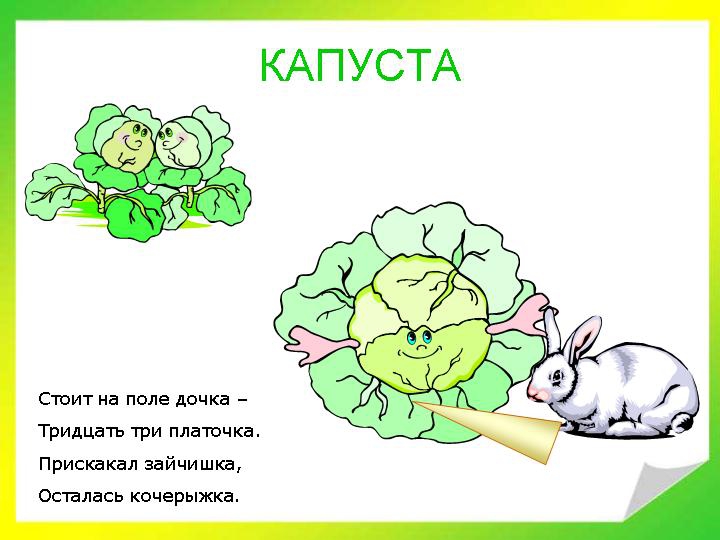 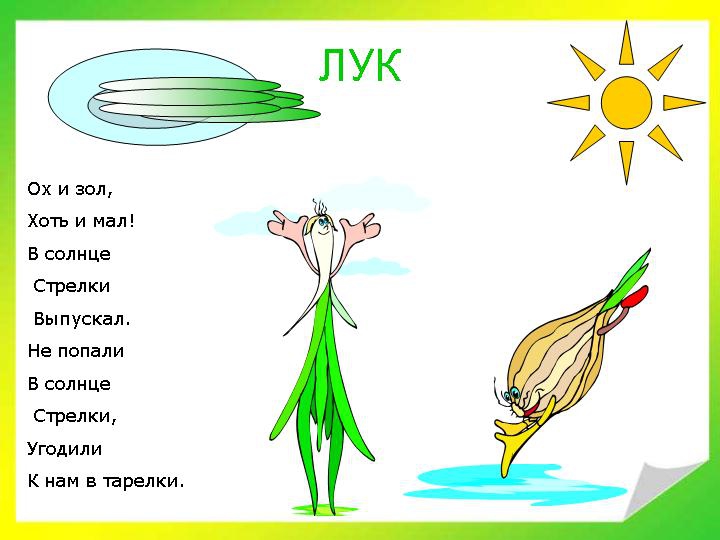 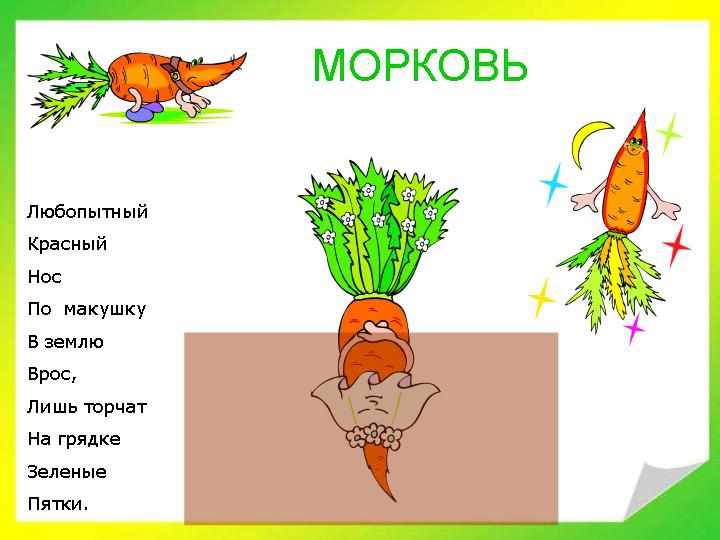 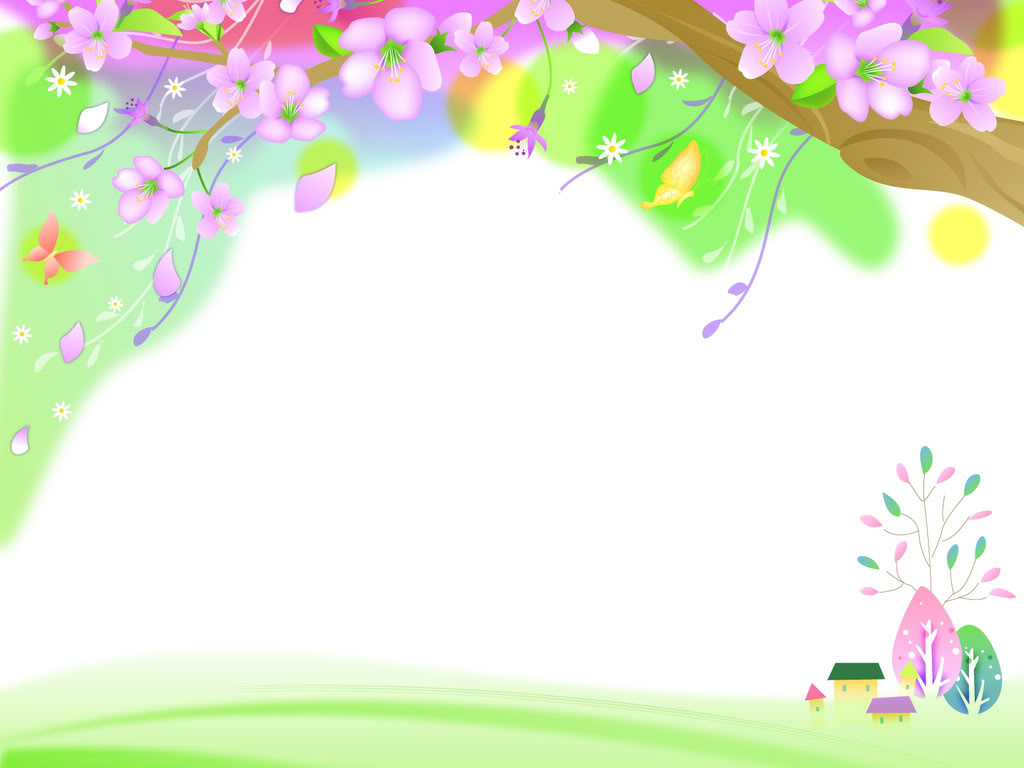 ЗЕЛЕНЫЙ ЛУК СО СМЕТАНОЙ И ЯЙЦОМ

Лук зеленый — 1 пучок, укроп — 1 пучок, яйца (варёные) — 1-2 шт., майонез — 1 ст. ложка, сметана — 3 ст. ложки, зеленый салат — 4-5 листика. 
Подготовленные зеленый лук и укроп промываем, даём стечь воде, затем нарезаем. 
В салатницу на листья зеленого салата выкладываем лук с укропом, поливаем сметаной с' майонезом, оформляем дольками яйца, сваренного вкрутую. 
Семья Ногиновых.
САЛАТ ИЗ ЗЕЛЕНОГО ЛУКА С ТВОРОГОМ И УКРОПОМ

Творог — 200 г, лук зеленый — 50 г, укроп резаный — 2 ст. ложки, сметана — 1/2 стакана, зеленый салат — 4-5 листиков, соль. 
Протертый нежирный творог смешиваем со сметаной, мелко нарезанными укропом и зеленым луком, подсаливаем. 
При подаче в салатницу или тарелку положить несколько листиков салата, на них горкой творог, смешанный с зеленью и луком, а сверху поливаем сметаной. 
Семья Приходько .
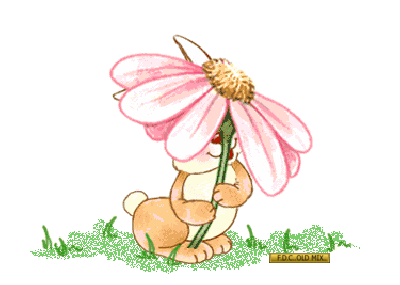 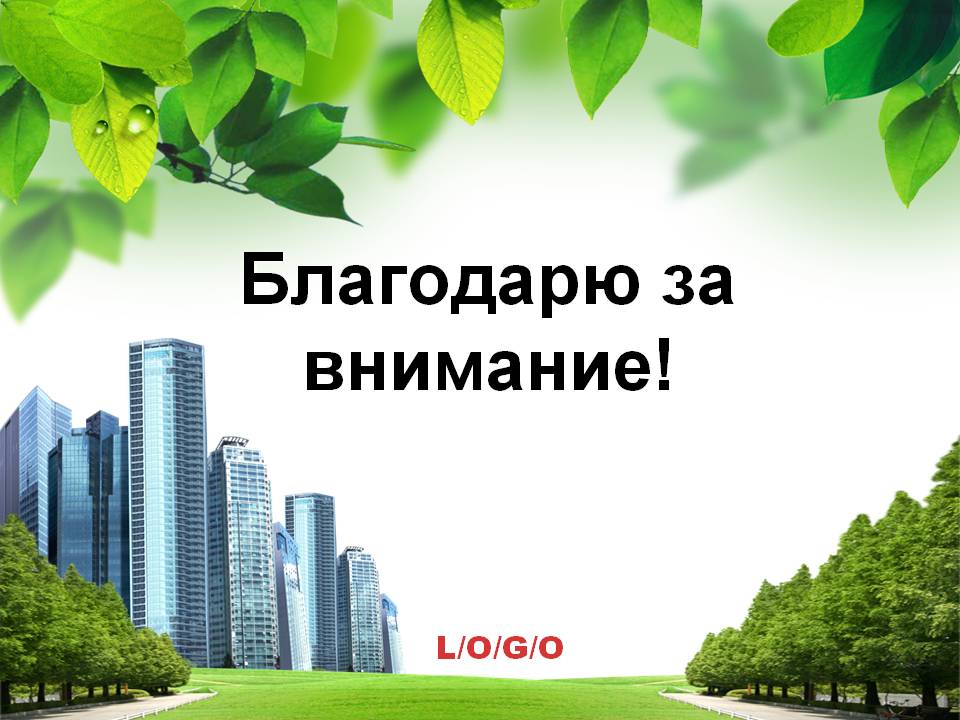